Reikalavimai naminių paukščių auginimui
01
Naminių paukščių kilmė
Naminių paukščių kilmė
1.1.
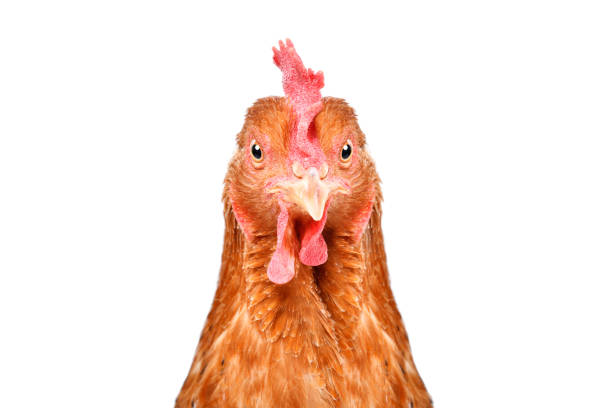 Ekologiškai užauginti naminiai paukščiai turi būti išsiritę ir užauginti ekologinės gamybos vienetuose.
Kompetentingai institucijai leidus neekologiškai užauginti naminiai paukščiai gali būti įvesti į ekologinės naminių paukščių gamybos vienetą, kai ekologiškų gyvūnų duomenų bazėje nėra ekologiškai užaugintų paukščių ir:
pulkas formuojamas pirmą kartą, atnaujinamas arba keičiama jo sudėtis;
kokybiniai ir kiekybiniai ūkininkų poreikiai negali būti patenkinti;
įsigyjami paukščiai jaunesni kaip trijų dienų.
(R 2018/848 II priedas  II dalis 1.3.1. str. ir 1.3.4.3. str.)
[Speaker Notes: (R 2018/848 II priedas  II dalis 1.3.1. str. ir 1.3.4.3. str.)]
Naminių paukščių kilmė
1.2.
Nustatyti šie perėjimo prie ekologinės gamybos laikotarpiai naminiams paukščiams, kurie įvesti jaunesni kaip trijų dienų:
10 savaičių – mėsiniams naminiams paukščiams, išskyrus Pekino antis;
7 savaitės – Pekino antims;
6 savaitės – dėsliesiems naminiams paukščiams.
Naujai įsigyti naminiai paukščiai nuo kitų naminių paukščių turi būti laikomi atskirai arba turi būti atpažįstami iki perėjimo prie ekologinės gamybos laikotarpio pabaigos.
(R 2018/848 II priedas  II dalis 1. 2. 2. str. c, d, e; 1. 3. 4. 4. str.)
02
Naminių paukščių pašarai
Naminių paukščių pašarai
2.1.
Ne mažiau kaip 30 % pašaro turi būti iš paties ūkio arba, jei tai neįmanoma arba tokio pašaro nėra, pagaminti bendradarbiaujant su kitais ekologinės gamybos arba perėjimo prie ekologinės gamybos laikotarpio gamybos vienetais ir pašarų veiklos vykdytojais, naudojančiais pašarus ir pašarines žaliavas iš to paties regiono;
Dienos racionas turi būti papildytas rupiaisiais pašarais, šviežiais arba džiovintais pašarais arba silosu;
Draudžiama šerti per prievartą;
Nenaudojamos augimą skatinančios medžiagos ir sintetinės amino rūgštys;
Pašarinės žaliavos turi būti ekologiškos;
(R 2018/848 II priedas  II dalis 1. 4. 1. str. d, f, h; 1. 9. 4. 2. str. a, b)
Naminių paukščių pašarai
2.2.
Kai nėra ekologiškai pagamintų baltyminių pašarų naminių paukščių rūšims lesinti ir kompetentinga institucija yra patvirtinusi, kad nėra pakankamo ekologiškų baltyminių pašarų kiekio, neekologiški baltyminiai pašarai gali būti naudojami iki 2025 m. gruodžio 31 d., jei tenkinamos šios sąlygos:
nėra jų ekologiško atitikmens; 
jie pagaminti arba paruošti nenaudojant cheminių tirpiklių; 
jie naudojami tik naminių paukščių jaunikliams šerti konkrečiais baltyminiais junginiais; 
didžiausias šiems gyvūnams leidžiamas procentinis dydis per 12 mėnesių laikotarpį neviršija 5 proc. raciono sausųjų medžiagų kiekio.
(R 2018/848 II priedas  II dalis 1. 9. 4. 2. str. c)
Naminių paukščių pašarai
2.3.
Esant sąlygoms, kai teritorijoje, kurioje laikomi naminiai paukščiai, yra nepakankamai pašarų, dėl, pavyzdžiui, ilgai nenutirpstančio sniego arba sausringų oro sąlygų, į naminių paukščių mitybos racioną turi būti papildomai įtraukiama rupiųjų pašarų;
Jei dėl apribojimų ar įpareigojimų, nustatytų pagal Sąjungos teisės aktus, naminiai paukščiai laikomi uždarose patalpose, jiems turi būti nuolat duodama pakankamai rupiųjų pašarų ir tinkamų medžiagų, kad būtų patenkinti jų etologiniai poreikiai.
(R 2018/848 II priedas  II dalis 1. 9. 4. 4. str. i, j)
[Speaker Notes: Etologija – mokslas tiriantis bendruosius biologinius gyvūnų elgesio pagrindus ir dėsningumus.]
03
Naminių paukščių gerovė
Naminių paukščių laikymas patalpose ir auginimo praktika
3.1.
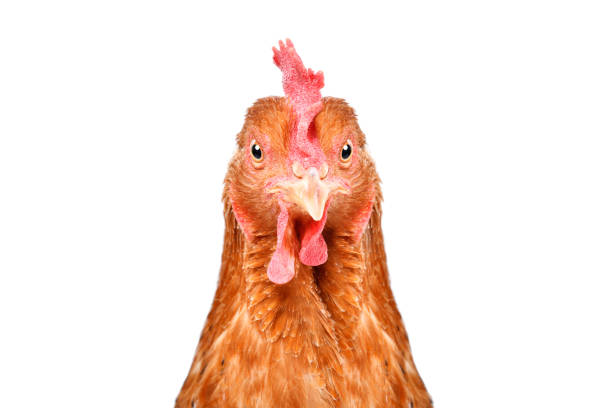 Bet kurios rūšies naminių paukščių auginimui negali būti naudojami narvai, gardai.
Laikymo vietos privalo būti kreikiamos, bent trečdalis grindų ploto turi būti tvirtos konstrukcijos (ne iš lentelių arba grotelių).
Vištoms dedeklėms skirtose paukštidėse vištoms prieinama pakankamai didelė grindų dalis, nuo kurios surenkamas paukščių mėšlas.
Natūralus apšvietimas gali būti papildomas dirbtiniu apšvietimu ne daugiau kaip 16 valandų per dieną, numatant nepertraukiamą mažiausiai aštuonių valandų naktinį poilsį be dirbtinio apšvietimo.
(R 2018/848 II priedas  II dalis  1.6.8. str., 1.9.4.4 str. (a, l, m, n)
Naminių paukščių laikymas patalpose ir auginimo praktika
3.2.
Auginant penimus naminius paukščius bendras naudojamas bet kokio gamybos vieneto paukštidžių plotas negali viršyti 1 600 m2.
Vienoje paukštidės sekcijoje leidžiama laikyti ne daugiau kaip      3 000 vištų dedeklių.
Kai dėl nepalankių oro sąlygų priėjimas prie vandens telkinio negalimas, vandens paukščiai turi turėti priėjimą prie vandens, kad galėtų panardinti galvą ir taip išsivalyti plunksnas.
(R 2018/848 II priedas  II dalis  1.6.8. str., 1.9.4.4 str. (a, k, l, m, n)
Paukštidėms keliami reikalavimai:
3.3.
Visi paukščiai turi turėti galimybę laisvai patekti į diendaržius per landas, kurios yra paukščiams tinkamo dydžio ir bendras jų ilgis yra ne mažesnis nei 4 m/100 m2 naudingo uždaros paukštidės patalpų ploto. Paukščiai turi turėti galimybę landas pasiekti be jokių kliūčių.
Įrengtos laktos/tupyklos.
Pagal poreikį turi būti įrengtos rampos. 
Prieš kiekvieną naują auginamą naminių paukščių partiją pastatuose neturi likti jokių ūkinių gyvūnų, pastatai ir įranga per tą laiką turi būti išvalyti ir išdezinfekuoti. Informacija registruojama EGŽ 7 lentelėje.
(R 2018/848 II priedas  II dalis 1.9.4.4 str. (a), (b), (c); R 2020/464 II skyrius IV skirsnis 15 str. 1, 5 p. )
Paukštidėms su stoginėmis keliami reikalavimai:
3.4.
Visi paukščiai gali laisvai patekti į stogines per landas, kurių ilgis yra ne mažesnis nei 2 m/100 m2 naudingo uždaros paukštidės patalpų ploto.
Pagal poreikį įrengtos rampos. 
Pastaba: Į paukštinės naudingą plotą neįtraukiamas stoginės naudingas plotas. 
Stoginė nėra laikoma diendaržiu. (Taikoma išimtis, kai naminių paukščių laikymo teritorijoje yra paskelbti apribojimai, nustatyti pagal Sąjungos teisės aktus ir naminiai paukščiai turi būti laikomi uždarose patalpose).
(R 2018/848 II priedas  II dalis 1.9.4.4 str. (a), (b ); R 2020/464 II skyrius IV skirsnis 15 str. 2, 5 p. )
Paukštidėms padalytoms į atskiras dalis keliami reikalavimai:
3.5.
Paukštidės dalys atskirtos taip, kad nebūtų sąlyčio tarp pulkų, paukščiai paukštidėje negalėtų susimaišyti.
Taikomi pulko, kurį galima laikyti vienoje paukštidės dalyje, dydžiai:
3 000 tėvinių rūšies Gallus gallus paukščių; 
10 000 vištaičių;
4 800 penimų rūšies Gallus gallus naminių paukščių; 
2 500 kaplūnų (kastruotų gaidžių); 
4 000 pulardų; 
2 500 kalakutų; 
2 500 žąsų; 
Pekino ančių: 3 200 gaigalų arba 4 000 ančių; 
muskusinių ančių: 3 200 gaigalų arba 4 000 ančių, 
mulardinių ančių: 3 200 gaigalų arba 4 000 ančių; 
5 200 perlinių vištų.
(R 2018/848 II priedas  II dalis 1.9.4.4 str. (a), (b ); R 2020/464 II skyrius IV skirsnis 15 str. 3, 5 p. )
Paukštidėms padalytoms į atskiras dalis keliami reikalavimai:
3.6.
Įrengtos uždaros pertvaros penimiems naminiams paukščiams (išskyrus Gallus gallus) ar pusiau uždaros (tinklai, tinkleliai) pertvaros tėviniams rūšies Gallus gallus paukščiams, vištoms dedeklėms, vištaitėms, gaidžiukams ir penimiems rūšies Gallus gallus naminiams paukščiams.
(R 2018/848 II priedas  II dalis 1.9.4.4 str. (a), (b ); R 2020/464 II skyrius IV skirsnis 15 str. 3, 5 p. )
Paukštidėms su daugiaaukštėmis sistemomis keliami reikalavimai:
3.7.
Gali būti naudojamos tik tėviniams rūšies Gallus gallus paukščiams, vištoms dedeklėms, vištaitėms, auginamoms kiaušiniams dėti, ir vištaitėms, iš kurių auginami tėviniai paukščiai ir gaidžiukai, auginti.
Gali sudaryti ne daugiau kaip trys aukštai naudingo ploto, įskaitant pirmą (ant žemės esantį) aukštą.
Iki 2029-01-01 taikoma išimtis dėl nustatytų didžiausio aukštų skaičiaus ir mėšlo šalinimo sistemos reikalavimų iki 2018 m metų įrengtoms daugiaaukštėms paukščių laikymo sistemoms.
(R 2018/848 II priedas  II dalis 1.9.4.4 str. (a), (b ); R 2020/464 II skyrius IV skirsnis 15 str. 4, 5 p.; R 2020/464 VI skyrius 26 str. 5 p.  )
Paukštidėms su daugiaaukštėmis sistemomis keliami reikalavimai:
3.8.
Ant apatiniuose aukštuose esančių paukščių nebyra mėšlas.
Sistemoje įrengta veiksminga mėšlo šalinimo sistema.
Paukščius lengva apžiūrėti.
Paukščiai gali laisvai patekti į skirtingus aukštus arba į tarpinius plotus.
(R 2018/848 II priedas  II dalis 1.9.4.4 str. (a), (b ); R 2020/464 II skyrius IV skirsnis 15 str. 4, 5 p.; R 2020/464 VI skyrius 26 str. 5 p.  )
Kilnojamosioms paukštidėms keliami reikalavimai:
3.9.
Paukštidės per auginimo ciklą reguliariai perkeliamos.
Užtikrinama, kad paukščiams prieinama pakankamai augmenijos.
Paukščių laikymo tankis neviršija 30 kg gyvojo svorio 1 m2, jeigu kilnojamosios paukštidės grindų plotas neviršija 150 m2.
(R 2018/848 II priedas  II dalis 1.9.4.4 str. (a), (b ); R 2020/464 II skyrius IV skirsnis 15 str. 5, 6 p.)
Naminių paukščių laikymas patalpose ir auginimo praktika
3.10.
Reikalavimai paukščių laikymo sąlygoms (tankis, mažiausias skirtas plotas uždarose patalpose ir lauko aikštelėse, laktos, tupyklos) patalpose pagal paukščių rūšis nurodyti R 2020/464 I priedo IV dalyje.
Naminiams paukščiams diendaržiai turi būti prieinami mažiausiai trečdalį jų gyvenimo trukmės (kiek tai praktiškai įmanoma ir jei yra tinkamos fiziologinės ir fizinės sąlygos, nuo kuo mažesnio amžiaus), išskyrus, kai pagal Sąjungos teisės aktus taikomi laikini apribojimai.
(R 2018/848 II priedas  II dalis  1.6.8. str., 1.9.4.4 str. (d), (e);
Reikalavimai PATRAUKLIEMS ;)  naminių paukščių diendaržiams
3.11.
Didžioji diendaržių ploto dalis turi būti padengta augalija.
Diendaržiuose turi būti įrengtas pakankamas skaičius girdytuvių.
Kai dėl pagal Sąjungos teisės aktus taikomus apribojimus ir įpareigojimus, susijusius su žmonių ir gyvūnų sveikatos apsauga, veisliniai paukščiai bei jaunesnės nei 18 savaičių vištaitės negali patekti į diendaržius, diendaržiais gali būti laikomos stoginės ir tokiais atvejais jos atitveriamos vieliniu tinklu nuo kitų paukščių.
(R 2018/848 II priedas  II dalis  1.6.8. str., 1.9.4.4 str. (h), (g)
Reikalavimai naminių paukščių diendaržiams
3.12.
Baigus auginti naminių paukščių partiją, diendaržiai turi būti palikti tušti ne mažiau kaip 2 savaites ir bet kokiu atveju iki kol ataugs augalija.
Paukštidžių, padalytų į atskiras dalis, kuriose laikomi keli pulkai, kiekvienai daliai skirti diendaržiai turi būti atskirti ir sąlyčio tarp skirtingų pulkų negali būti (paukščiai negali susimaišyti).
Žąsims skirtame diendaržyje sudaromos sąlygos lesti žolę.
(R 2018/848 II priedas  II dalis  1.6.8. str., 1.9.4.4 str. (c) ; EGT 45 str.; R 2020/464 II skyrius IV skirsnis 16 str. 6 p.;
Reikalavimai naminių paukščių diendaržiams
3.13.
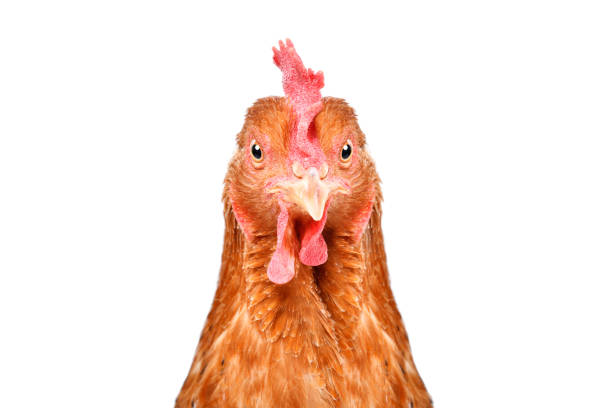 Diendaržių ribos turi būti ne toliau kaip už 150 m nuo artimiausios įėjimo (išėjimo) į paukštidę landos (gali būti padidinta iki 350 m (taikoma išimtis iki 2029 m. sausio 1 d. dėl nustatyto didžiausio atstumo reikalavimo), kai yra įrengtos pastogės (ne mažiau kaip 4 vnt/1 ha), saugančios nuo nepalankių oro sąlygų ir plėšrūnų. 
Didžiąją diendaržių ploto dalį dengia įvairių rūšių augmenija, kuri yra reguliariai prižiūrima.
Įrengtos priedangos/ pastogės arba yra pakankamai pavėsingų vietų (krūmų, medžių).
Reikalavimai paukščių laikymo sąlygoms (tankis, mažiausias skirtas plotas lauko aikštelėse) diendaržiuose pagal paukščių rūšis nurodyti R 2020/464 I priedo IV dalyje.
(R 2018/848 II priedas  II dalis  1.6.8. str., 1.9.4.4 str. (c) , EGT 45 str.
04
Kiaušinių ženklinimo ir pakavimo procesai
Kiaušinių ženklinimas
4.1.
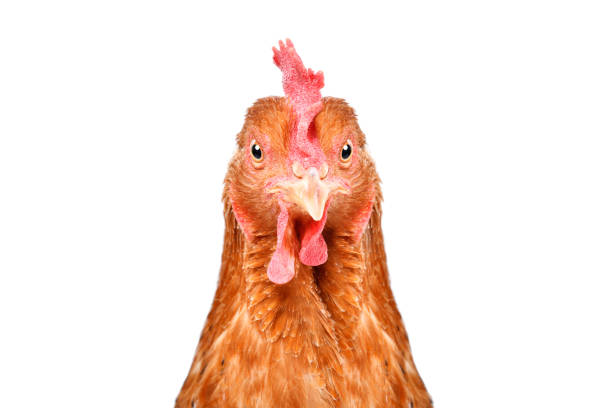 Kai visą gamybos procesą atlieka sertifikuotas veiklos vykdytojas  ar trečioji šalis (subrangovas) turi būti pateikta subrangos sutartis ir dokumentai, įrodantys subrangovo vykdomos veiklos sertifikavimą. 
Perdirbant/ženklinant maisto produktus galima naudoti medžiagas (dažiklius mėsai ir kiaušinių lukštams ženklinti), nurodytas Reglamento (EB)             Nr. 1333/2008 17 straipsnyje.
R2018/848 II skyrius 34.3 str.; (R 2018/848 II priedas  II dalis  1.6.8. str., 1.9.4.4 str. (c) , EGT 45 str.
Ačiū
Viešoji įstaiga „Ekoagros“ K. Donelaičio g. 33, 44240 Kaunas, Tel. (8 37) 20 31 81, Faks. (8 37) 20 31 82, El. p. ekoagros@ekoagros.ltwww.ekoagros.lt